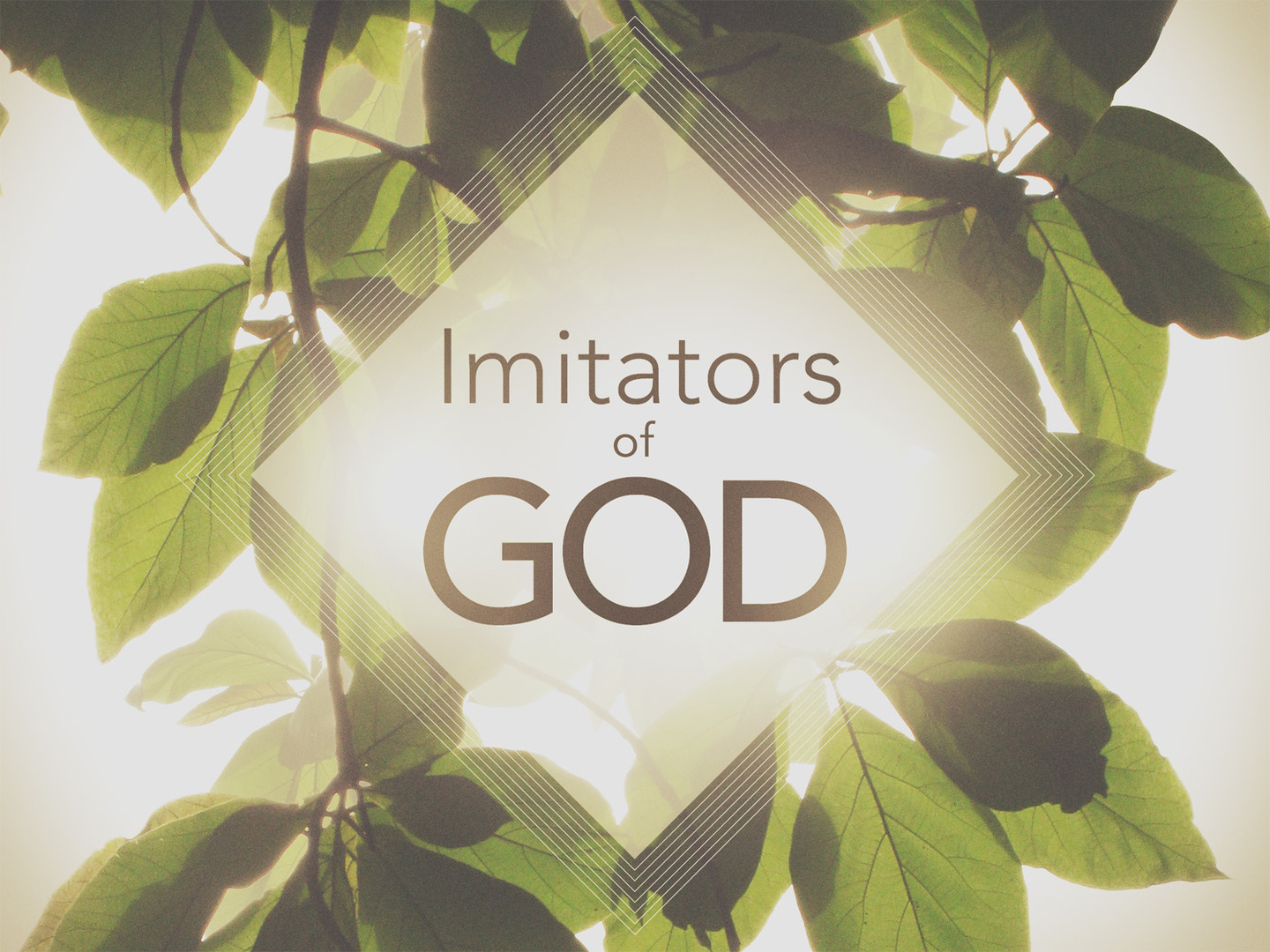 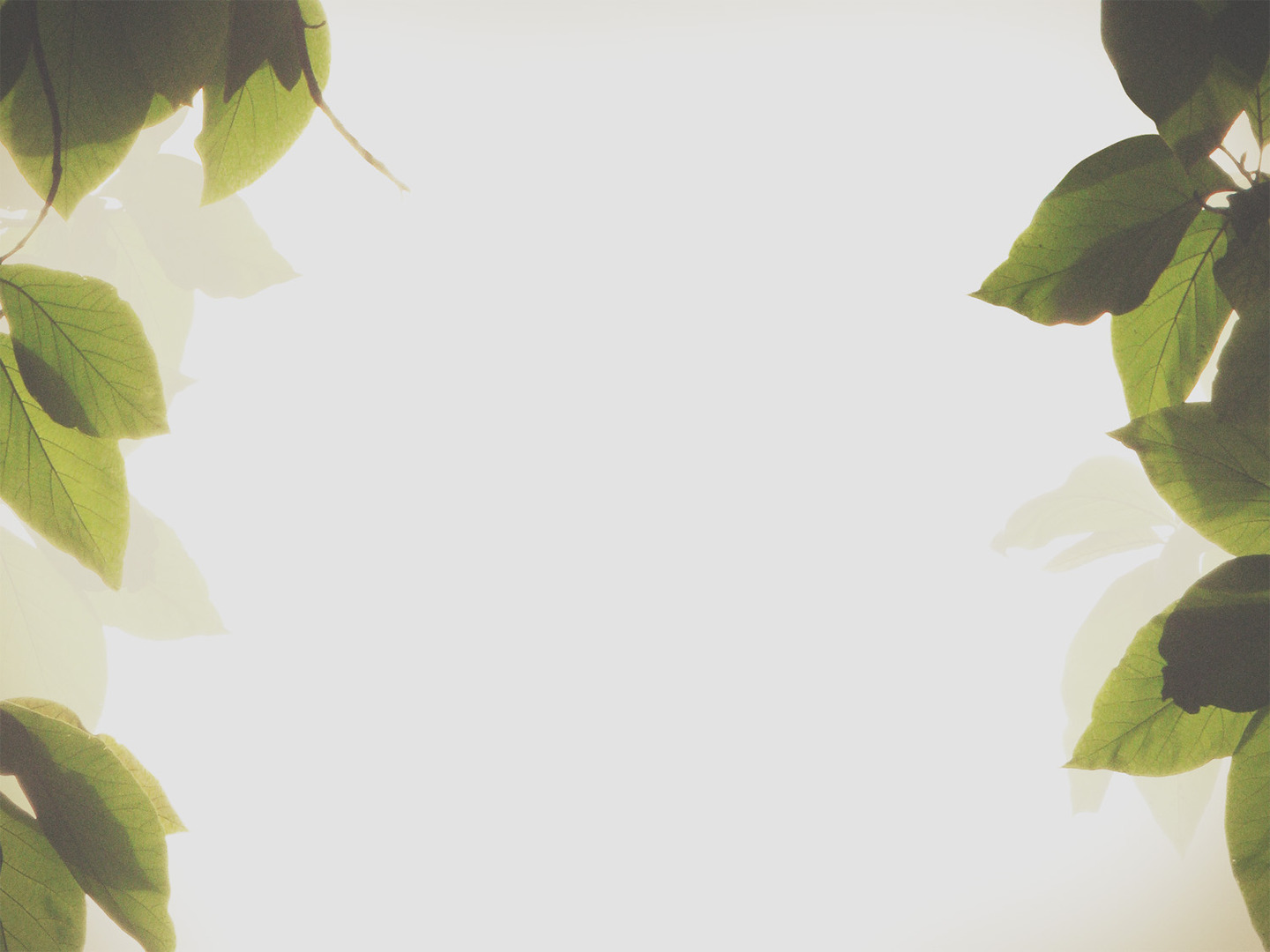 The Christian’s High Calling
Ephesians 5:1
Therefore be imitators of God…

1 Peter 5:16
be holy, for I am holy.

Matthew 5:48
be perfect, as your heavenly Father is perfect.
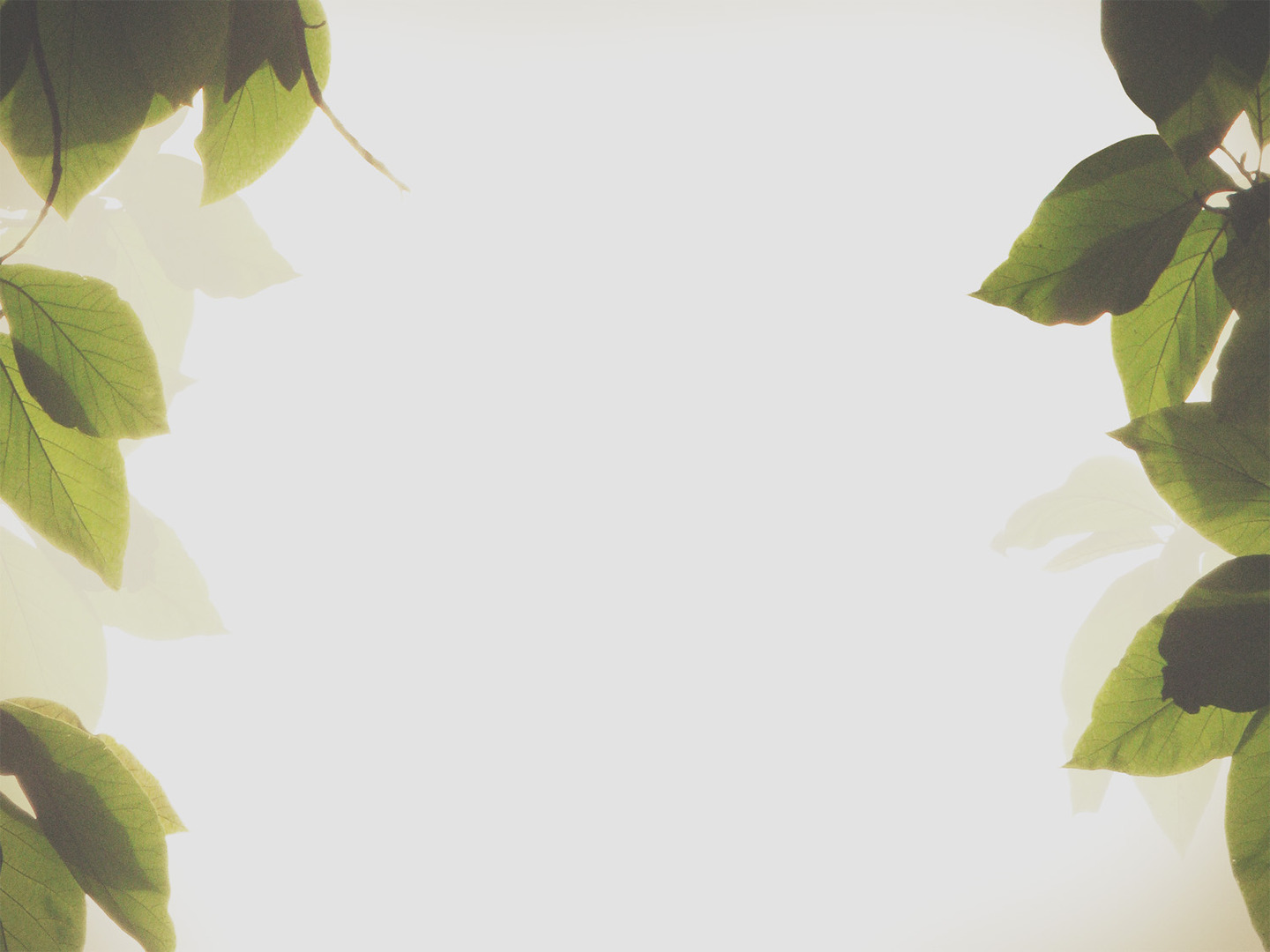 Despite the gap between ourselves and God, Christians who are striving to imitate Him are seen as holy and blameless in His eyes.
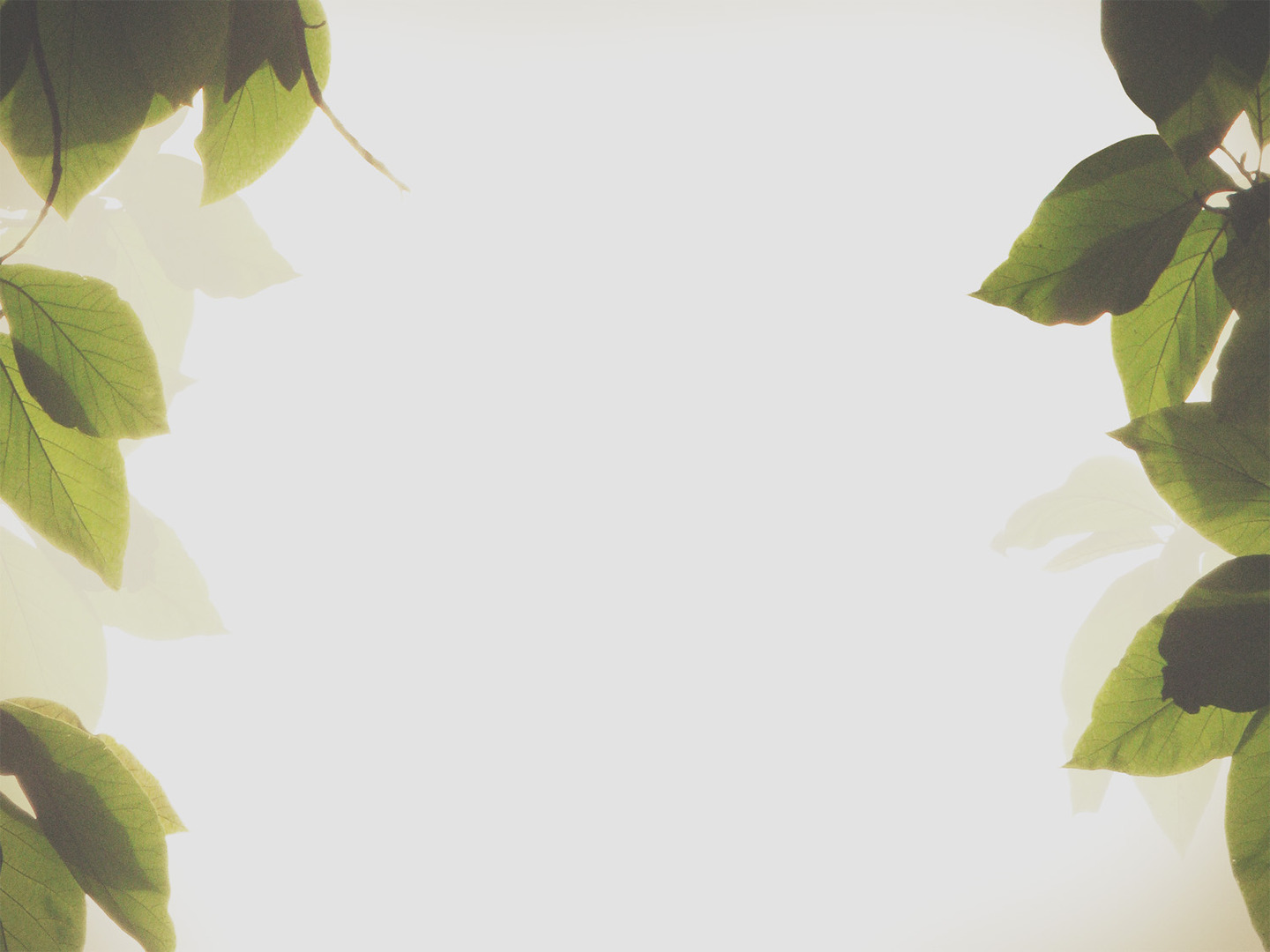 Ephesians 5:1-14

1 Therefore be imitators of God, as beloved children.      2 And walk in love, as Christ loved us and gave himself up for us, a fragrant offering and sacrifice to God.
3 But sexual immorality and all impurity or covetousness must not even be named among you, as is proper among saints. 4 Let there be no filthiness nor foolish talk nor crude joking, which are out of place, but instead let there be thanksgiving. 8 for at one time you were darkness, but now you are light in the Lord.               Walk as children of light
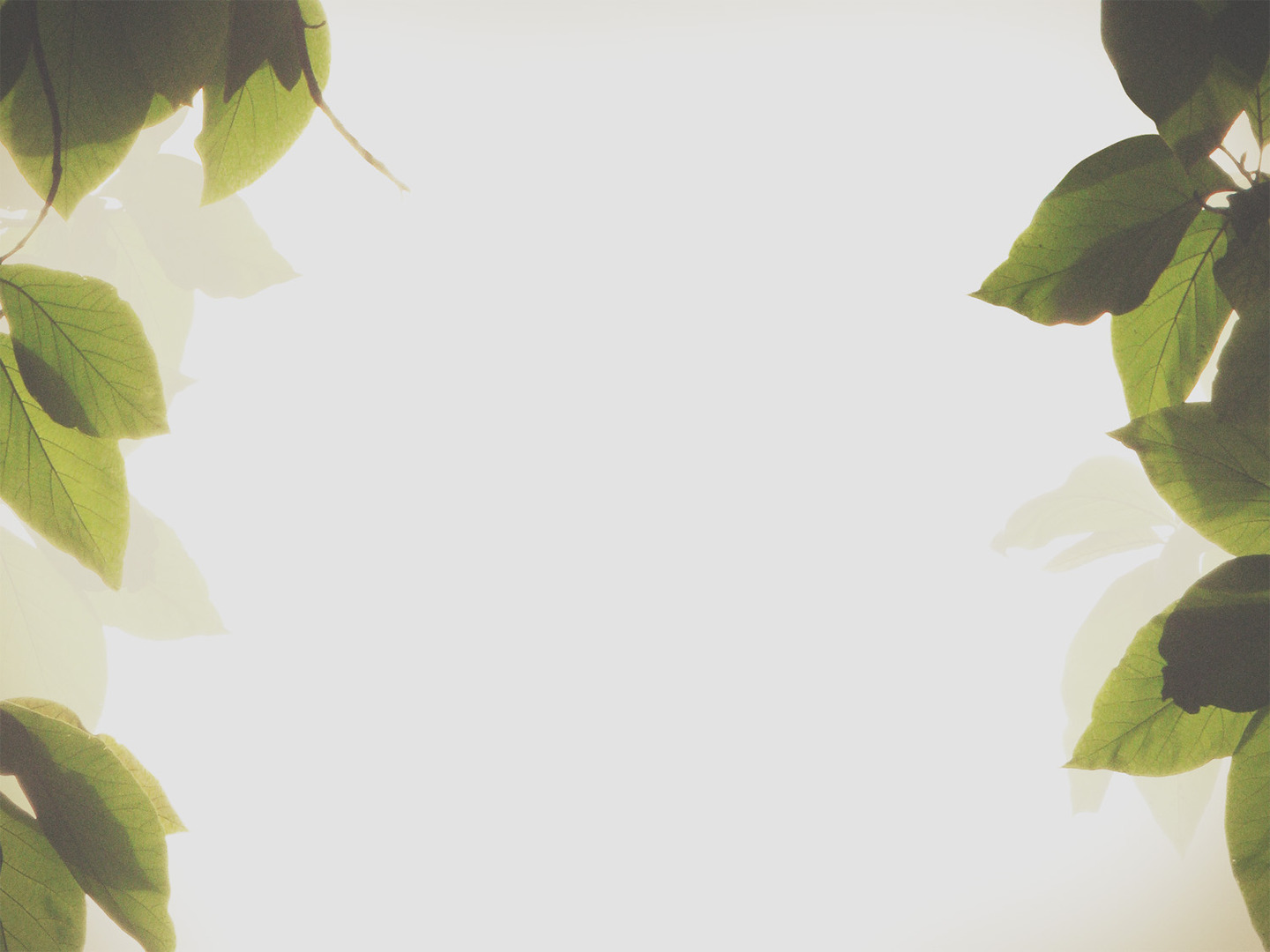 Ephesians 5:1-14

9 (for the fruit of light is found in all that is good and right and true), 10 and try to discern what is pleasing to the Lord. 11 Take no part in the unfruitful works of darkness, but instead expose them. 12 For it is shameful even to speak of the things that they do in secret. 13 But when anything is exposed by the light, it becomes visible, 14 for anything that becomes visible is light. Therefore it says,

“Awake, O sleeper,
    and arise from the dead,
and Christ will shine on you.”
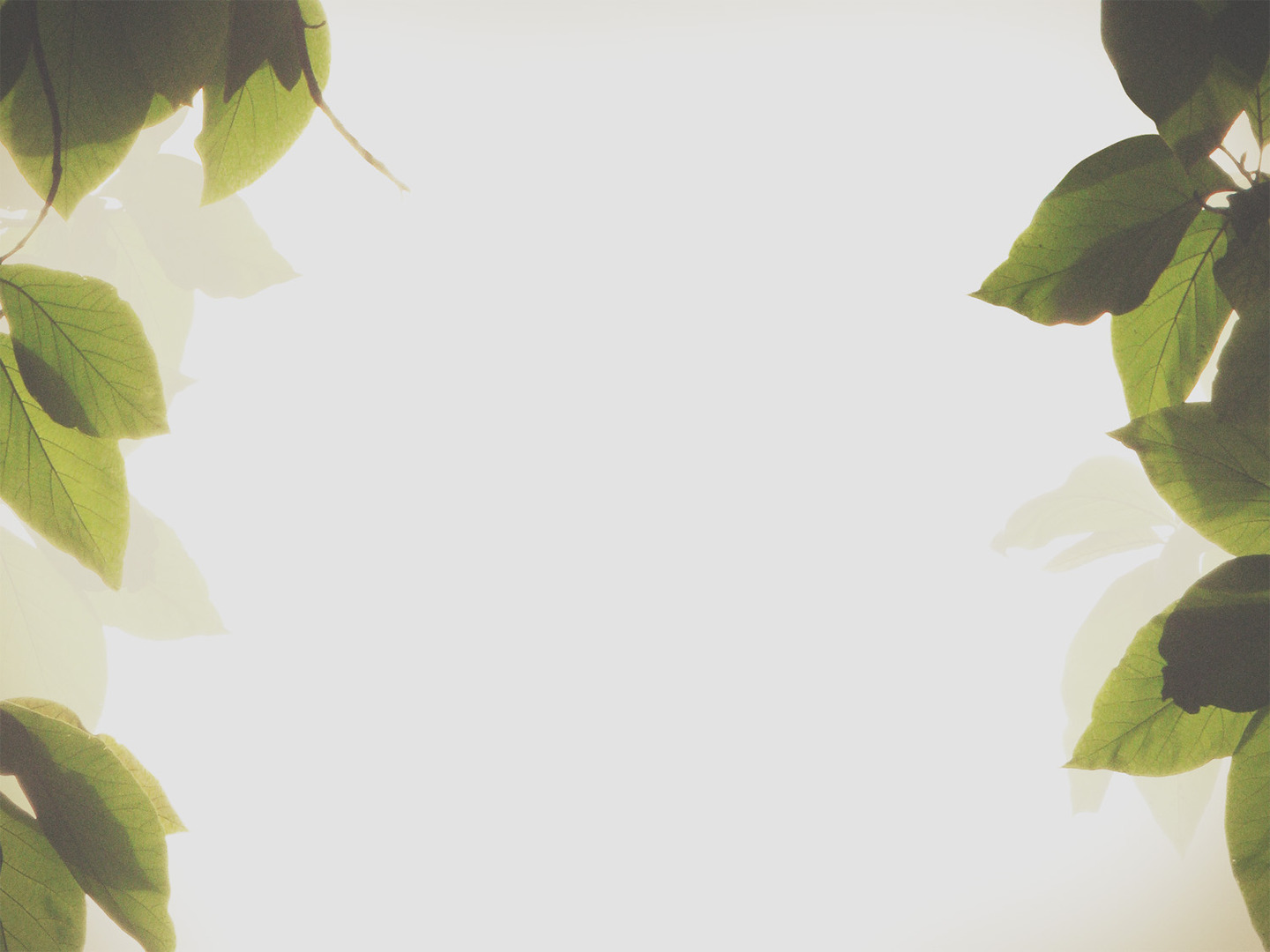 Being An Imitator of God

Recognize that we are beloved children (V. 1)

Children who are loved are likely to imitate the positive traits of their parents

We are loved by God!
Adopted as sons (1:5)
Blessed with every spiritual blessing in the heavenly places (1:3)
Chosen to be holy and blameless (1:4)
Redeemed and forgiven (1:7)
Grace lavished on us (1:8-9)
Given an inheritance (1:11)
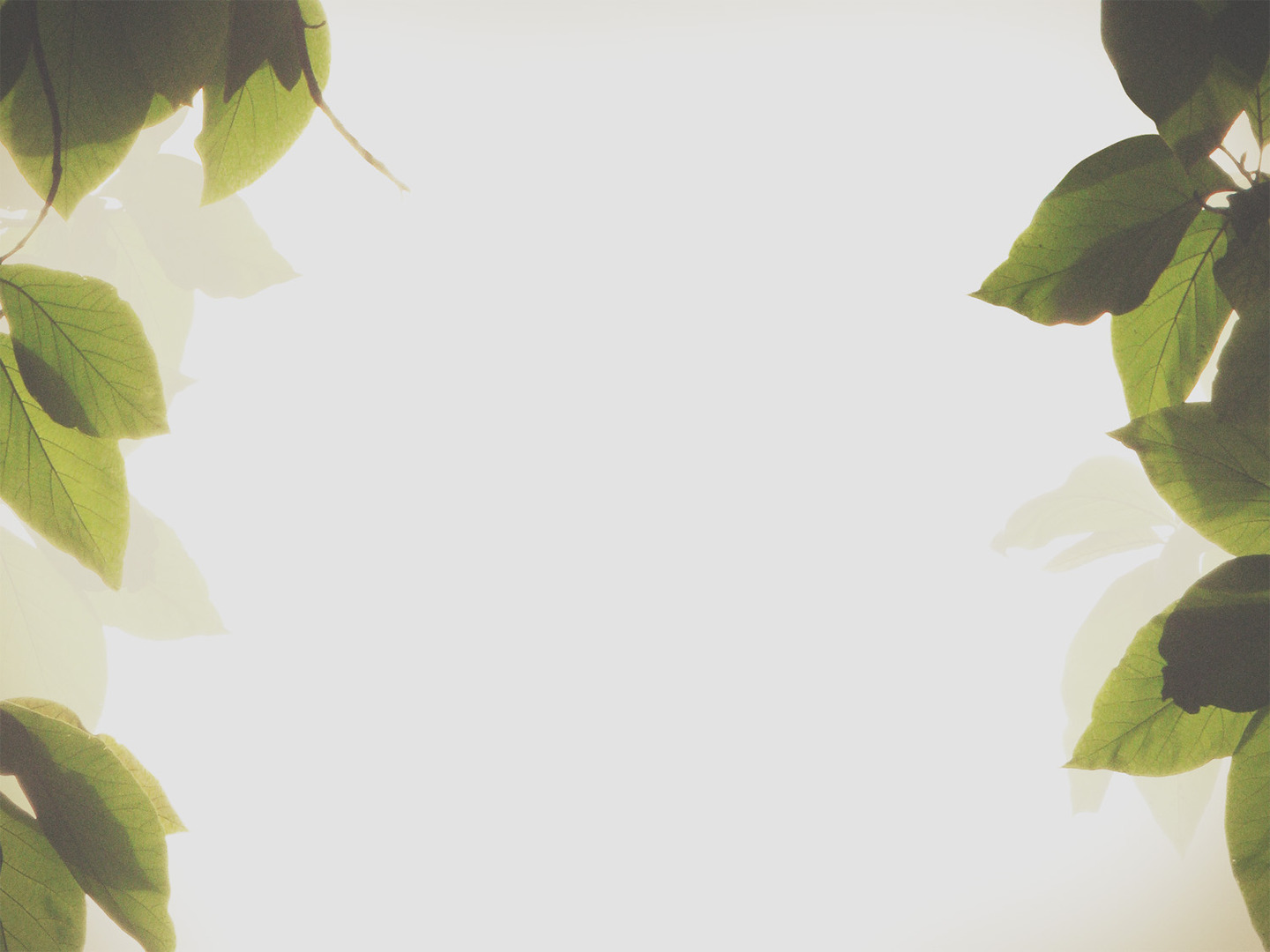 Being An Imitator of God

Walk in Love (v. 2)

Sounds simple, but consider the standard

Christ’s love is…
Voluntary (Jn. 10:17-18)
Sacrificial (Phil. 2:6-8)
Shown to bring people to God
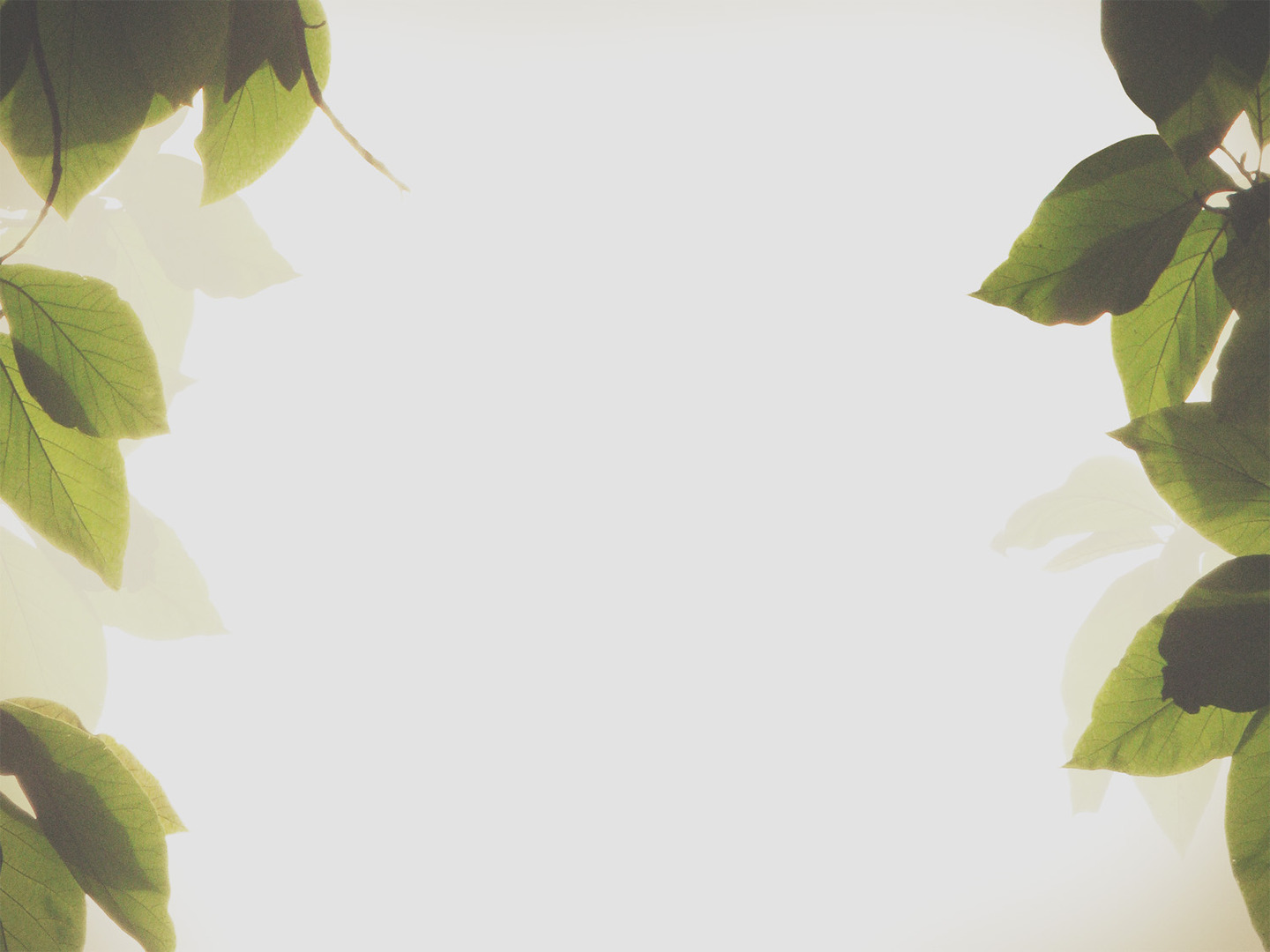 Being An Imitator of God

Walk as Children of Light (v. 8)

We are to “walk in the light as He is in the light”      (1 Jn. 1:7)

We’ve been brought out of darkness and into the kingdom of light (Col. 1:12-13)

How do we walk as children of light?
Don’t be content with darkness (vv. 3-5, 11; 1 Jn. 1:5)
Try to discern what is pleasing to God (v. 10)
Expose darkness (v. 11)
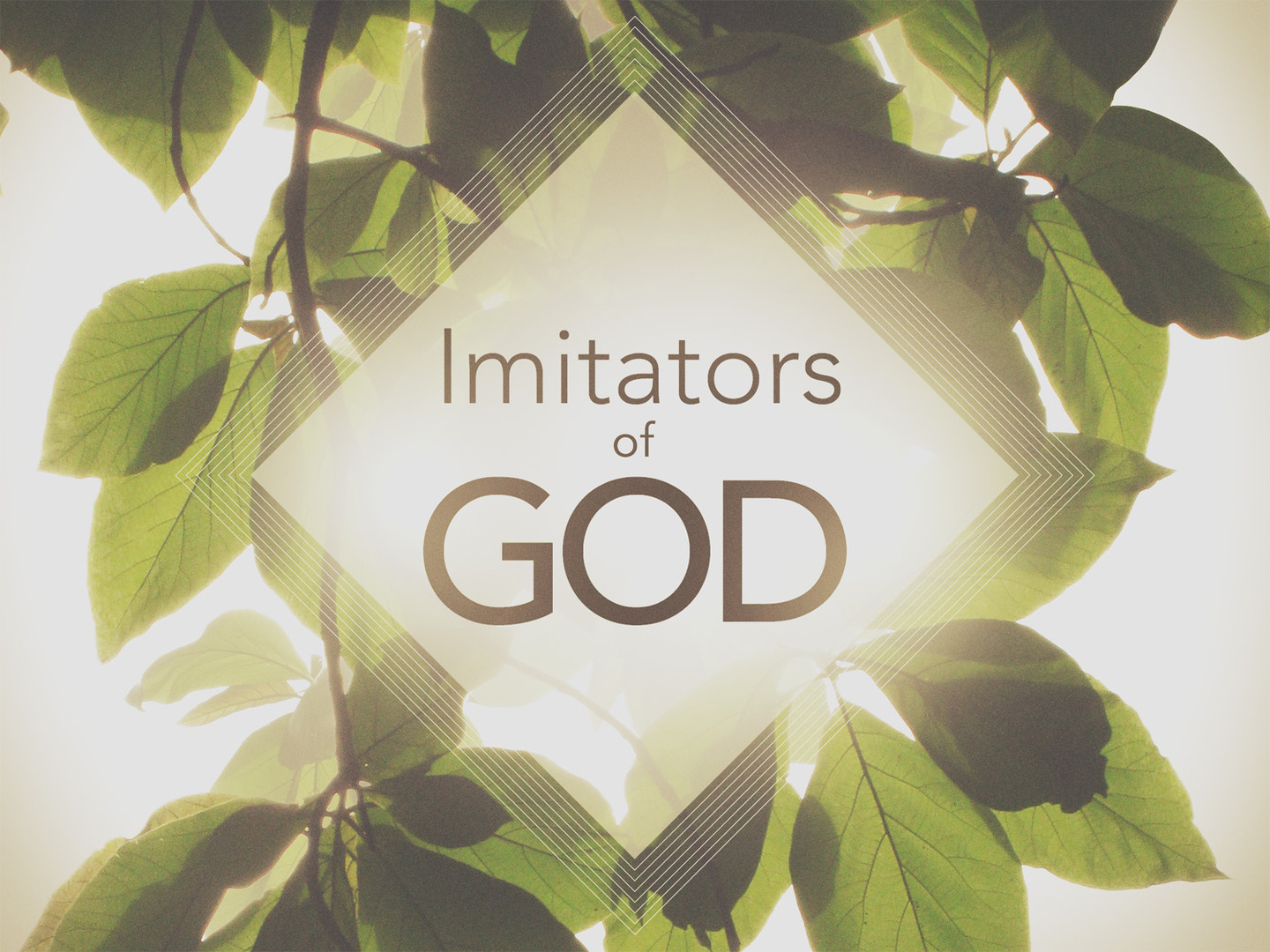